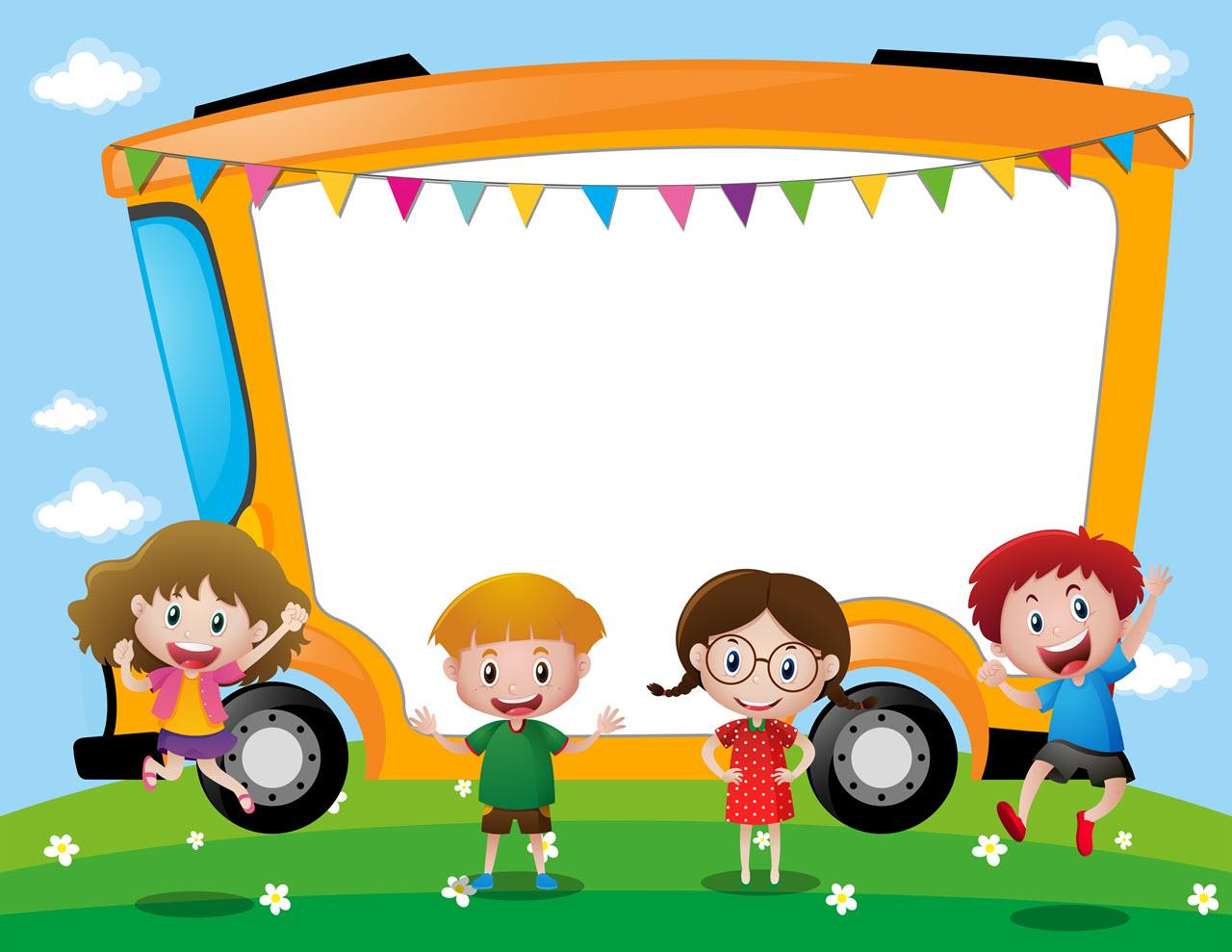 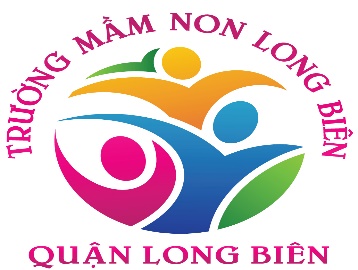 ỦY BAN NHÂN DÂN QUẬN LONG BIÊN
TRƯỜNG MN LONG BIÊN
Lĩnh vực phát triển nhận thức
Đề tài: Nhận biết phân biệt: màu vàng- xanh
Lứa tuổi: 24-36 tháng
Giáo viên: Phan Thị Phương
-Đây là con gì ?
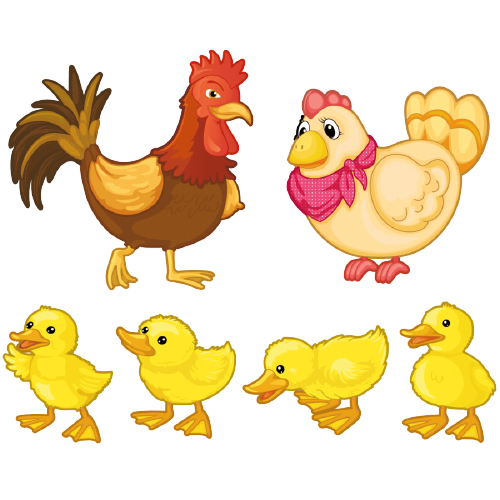 -Con vịt có màu gì ?
-Còn đây là con gì ?
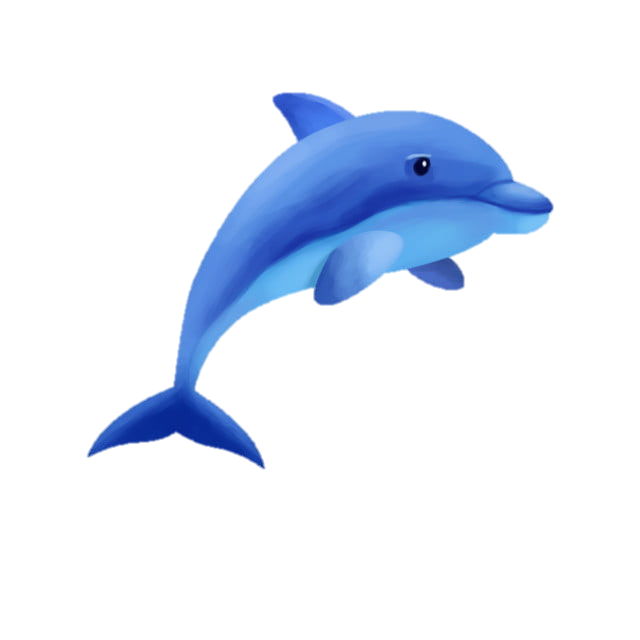 -Con cá heo có màu gì ?
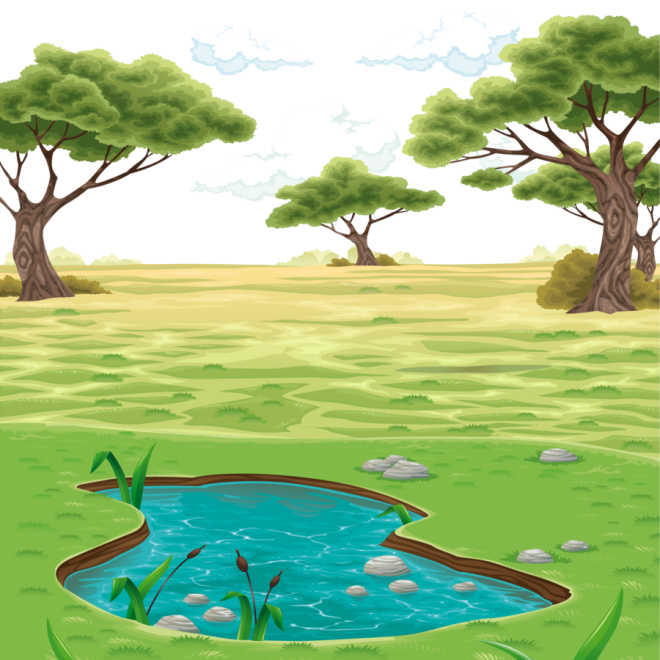 Bé hãy chọn những chú vịt có màu vàng cho lên bờ
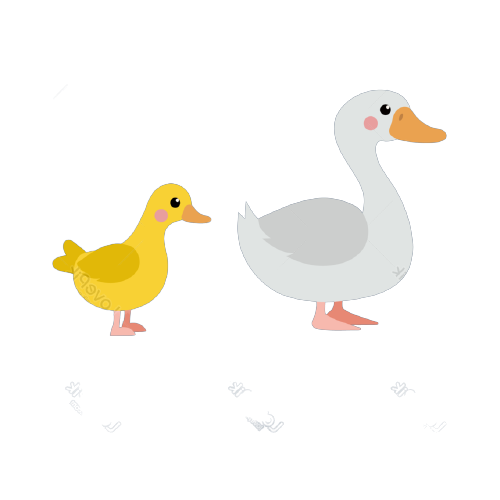 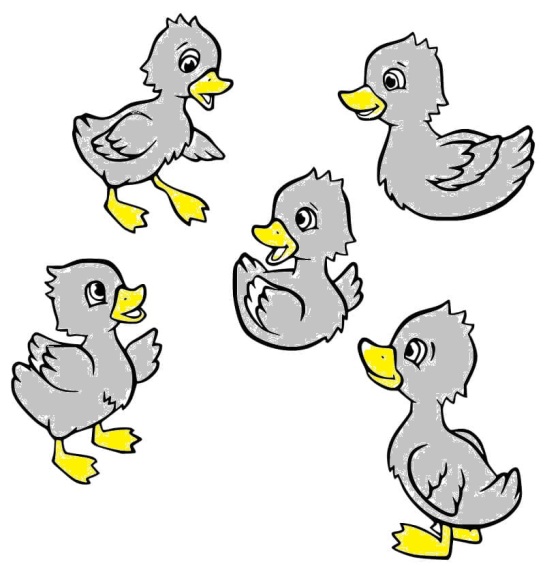 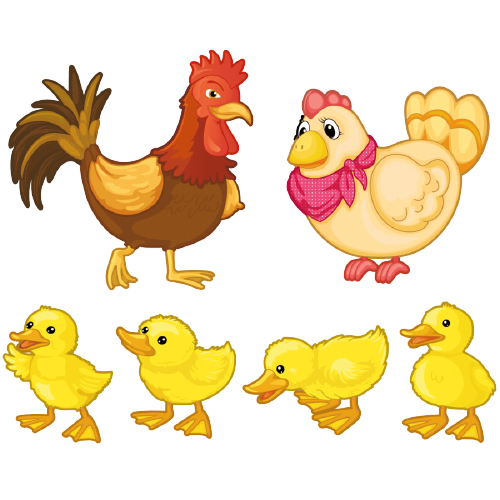 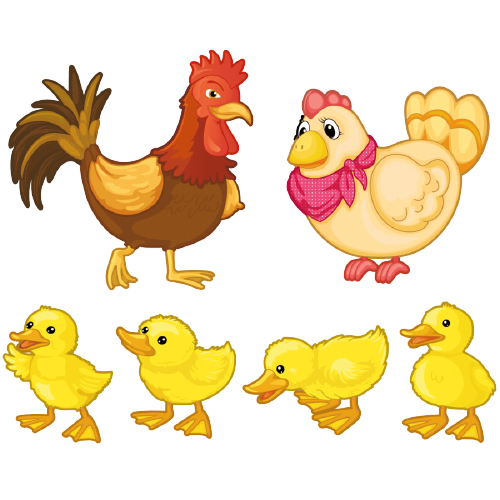 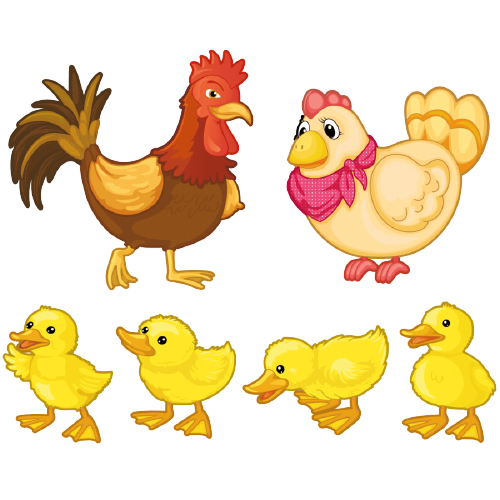 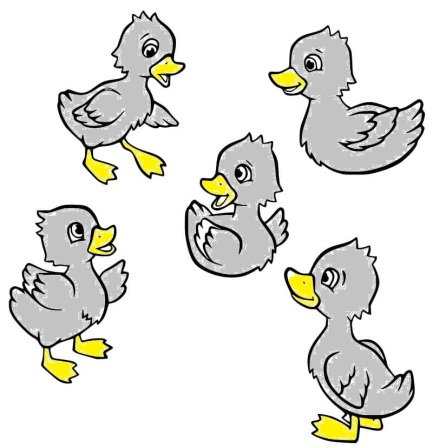 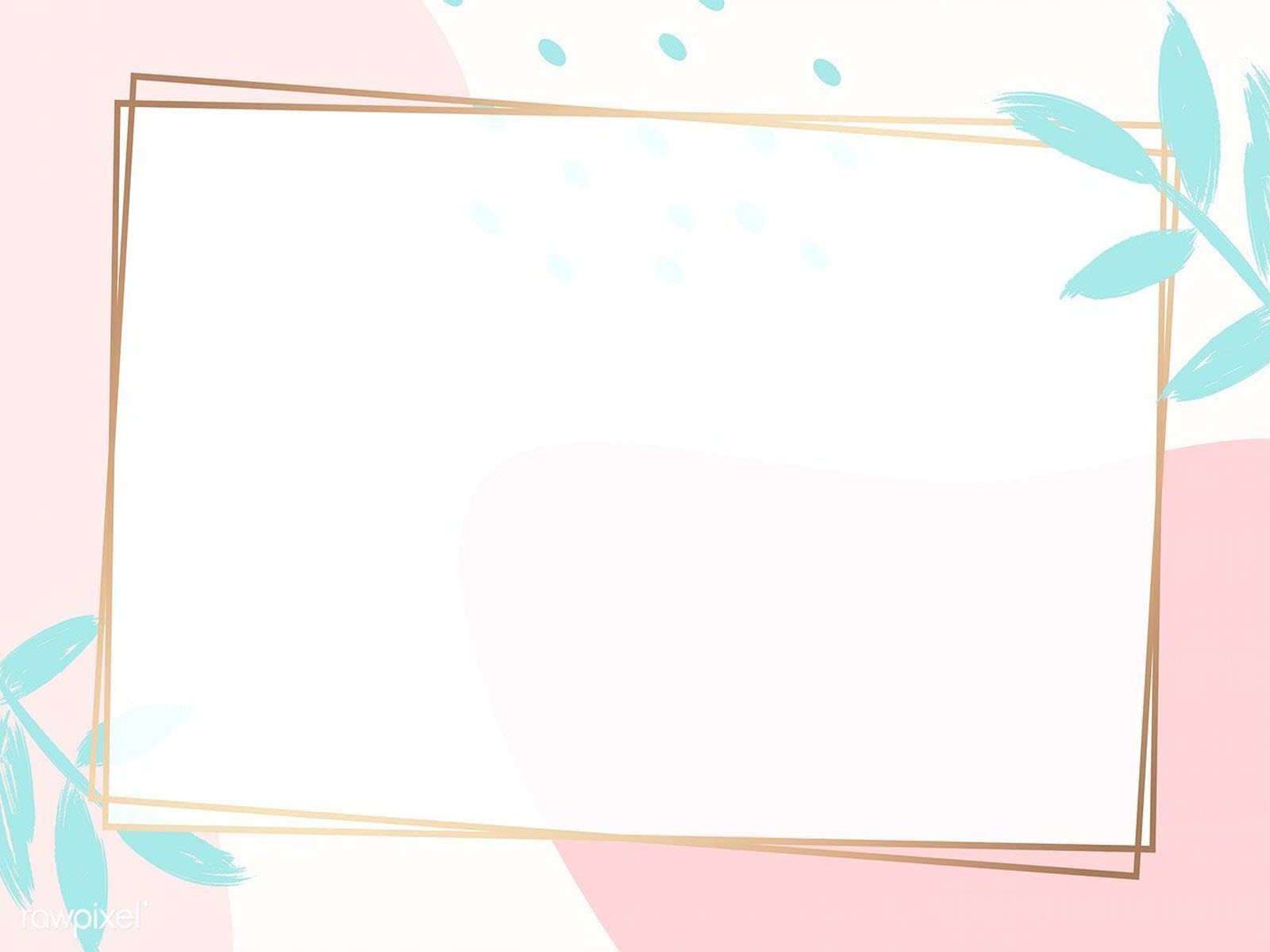 -Con vật nào có màu xanh ?
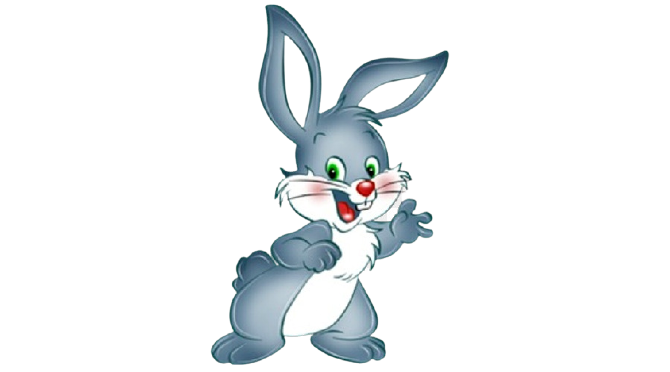 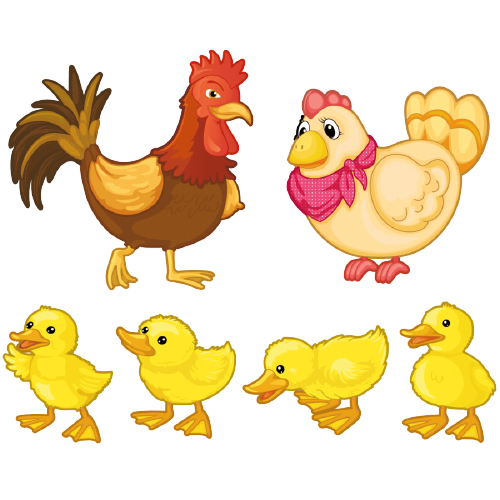 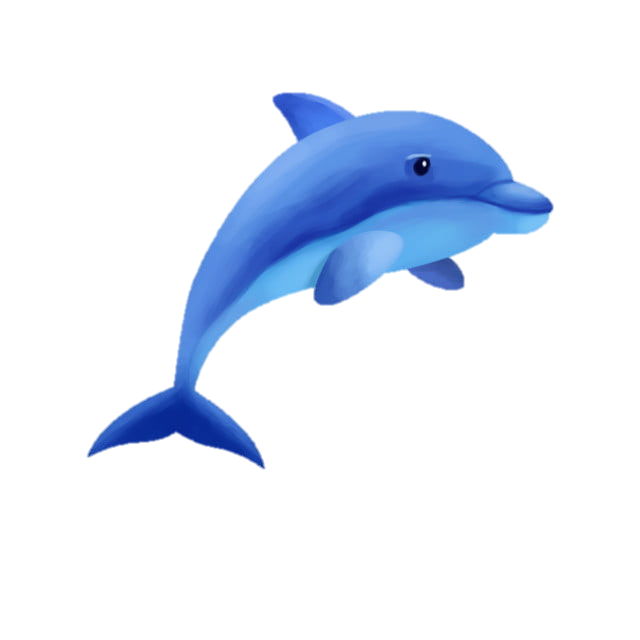 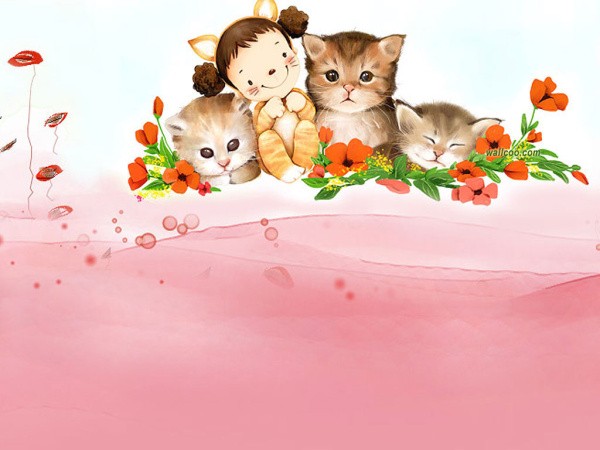 Thank you!